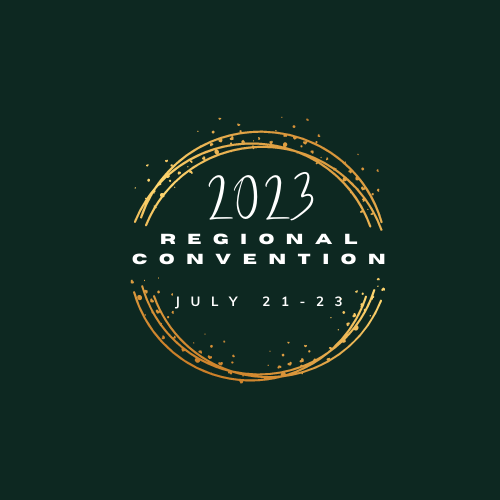 $100
GIVING
The 120 Initiative
GREAT LAKES REGIONAL CONVENTION 2023
120 PEOPLE